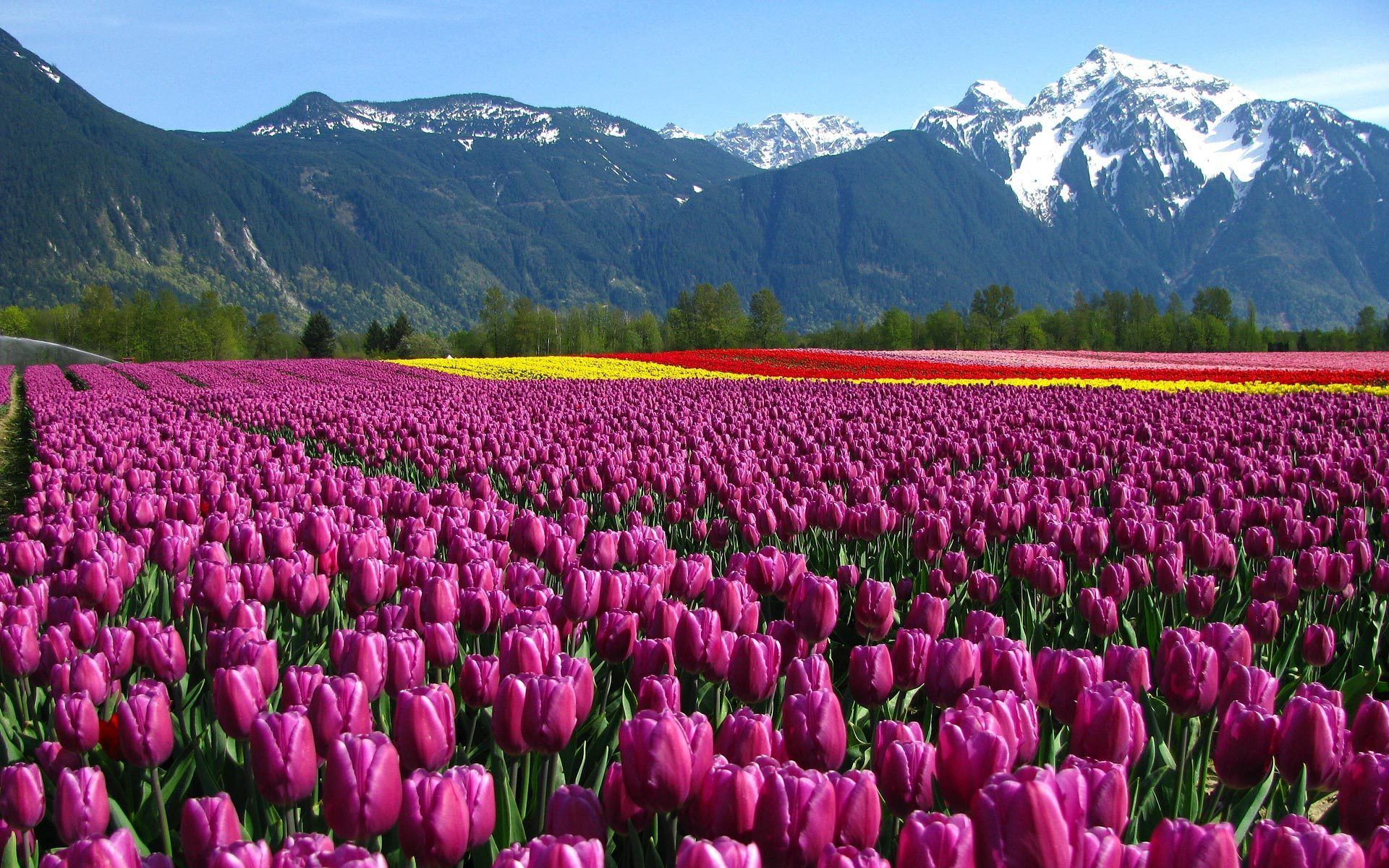 সবাইকে স্বাগতম
পরিচিতি
শ্রেণীঃ ৯ম/১০ম 
বিষয়ঃ সাধারণ গণিত
 পাঠঃপরিসংখ্যান
বিশেষ পাঠঃ প্রচুরক। 
সময়ঃ50মিনিট
তারিখঃ01/০৬/২021ইং
সনজিৎ কুমার প্রামানিক
সহকারি শিক্ষক(গণিত) 
নববিধান উচ্চ বালিকা বিদ্যালয়,নাটোর। 
যোগাযোগঃ ০১৭২১৫১৬৪৯১ 
sanjitnatore@gmail.com
কোন রঙের  শাপলা বেশি ফুটেছে ?
সাদা
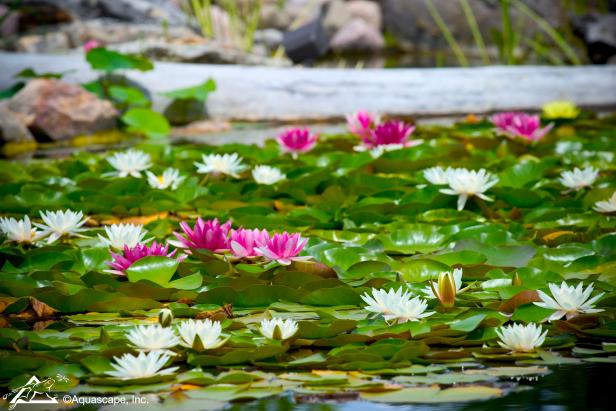 গণিতে পরিসংখ্যানের ভাষায় কী বলে?
প্রচুরক
আজকে পাঠের বিষয়-
প্রচুরক(Mode)
শিখনফল
এই পাঠ শেষে শিক্ষার্থীরা…
১. পরিসংখ্যানে প্রচুরক কী তা বলতে পারবে ;
২. প্রচুরকের গুরুত্ব ব্যাখ্যা করতে পারবে;
৩. সূত্রের সাহায্যে প্রচুরক নির্ণয় করতে পারবে ।
প্রচুরক
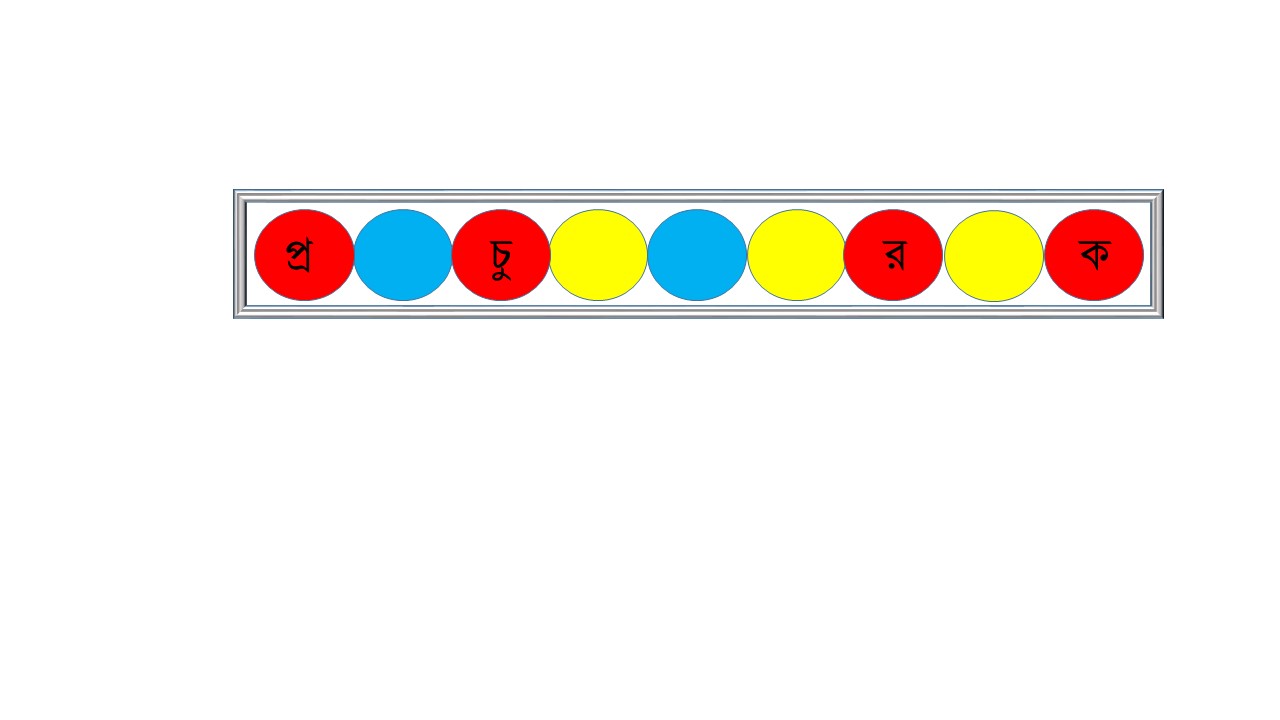 কোনো উপাত্তে যে সংখ্যাটি সবচেয়ে বেশী বার থাকে সেই সংখ্যাকে প্রচুরক বলে।
প্রচুরক 5
এই 5, 7, 5, 3 ,5, 8  সংখ্যা গুলোর মধ্যে  প্রচুরক কোনটি?
প্রচুরক 0 (শুণ্য)
এই 5, 7, 6, 3, 9, 8 সংখ্যা গুলোর মধ্যে  প্রচুরক কোনটি?
প্রচুরকের সূত্র
এখানে,
নিচের গণসংখ্যা নিবেশন সারণি থেকে প্রচুরক নির্ণয় করি।
সমাধান: এখানে, গণসংখ্যা সর্বাধিক 25 আছে (41-50) শ্রেণীতে।
সুতরাং প্রচুরক এই শ্রেণীতে  আছে। (41-50) হল প্রচুরক শ্রেণি।
এখানে,
একক কাজ
১। প্রচুরক কাকে বলে? 
২। এই ৩, ৭, ৪, ৩, ৫, ৮  সংখ্যা গুলোর মধ্যে  প্রচুরক কোনটি?
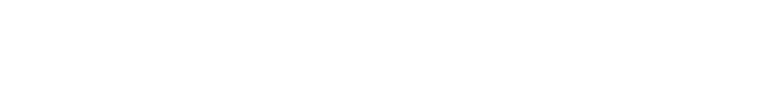 নিচের গণসংখ্যা নিবেশন সারণি থেকে প্রচুরক নির্ণয় করি ।
সমাধান: এখানে, গণসংখ্যা সর্বাধিক 25 আছে (41-50) শ্রেণীতে।
সুতরাং প্রচুরক এই শ্রেণীতে  আছে। (41-50) হল প্রচুরক শ্রেণি
এখানে,
জোড়ায় কাজ
গণসংখ্যা নিবেশন সারণি থেকে প্রচুরক নির্ণয় কর:
নিচের গণসংখ্যা নিবেশন সারণি থেকে প্রচুরক নির্ণয় করি ।
সমাধান: এখানে, গণসংখ্যা সর্বাধিক 12 আছে (61-70) শ্রেণীতে।
সুতরাং প্রচুরক এই শ্রেণীতে  আছে। (61-70) হল প্রচুরক শ্রেণি।
এখানে,
দলগত কাজ
গণসংখ্যা নিবেশন সারণি থেকে প্রচুরক নির্ণয় কর:
মূল্যায়ন
১। প্রচুরক কাকে বলে? 
২। প্রচুরক নির্ণয়ের সূত্র লিখ?
৩। নিম্নের সারণিতে প্রচুরক শ্রেণি কোনটি?
মূল্যায়ন
১। 5, 11, 13, 6, 13, 6, 11, 9, 6  সংখ্যা গুলোর মধ্যে  প্রচুরক কোনটি?
উত্তর সঠিক নয়
উত্তর সঠিক
উত্তর সঠিক নয়
উত্তর সঠিক নয়
খ) 11
ক) 13
গ) 9
ঘ) 6
সঠিক উত্তর জানতে অপ্সনে ক্লিক  করুন
উত্তর সঠিক না
উত্তর সঠিক
উত্তর সঠিক না
উত্তর সঠিক না
2। -2 থেকে 2 পর্যন্ত পূর্ণ সংখ্যার প্রচুরক কত?
ক) নাই
খ) -1
গ) 2
ঘ) -2
বাড়ির কাজ
গণসংখ্যা নিবেশন সারণি থেকে নিচের প্রশ্নগুলোর উত্তর দাও
ক) প্রতীকের পরিচয়সহ মধ্যক নির্ণয়ের  সূত্র লেখ ।
খ) গণসংখ্যা সারণি থেকে সংক্ষিপ্ত পদ্ধতিতে গড় নির্ণয় কর। 
গ) গণসংখ্যা নিবেশন সারণি থেকে প্রচুরক নির্ণয় কর ও অজিভরেখা অঙ্কন কর।
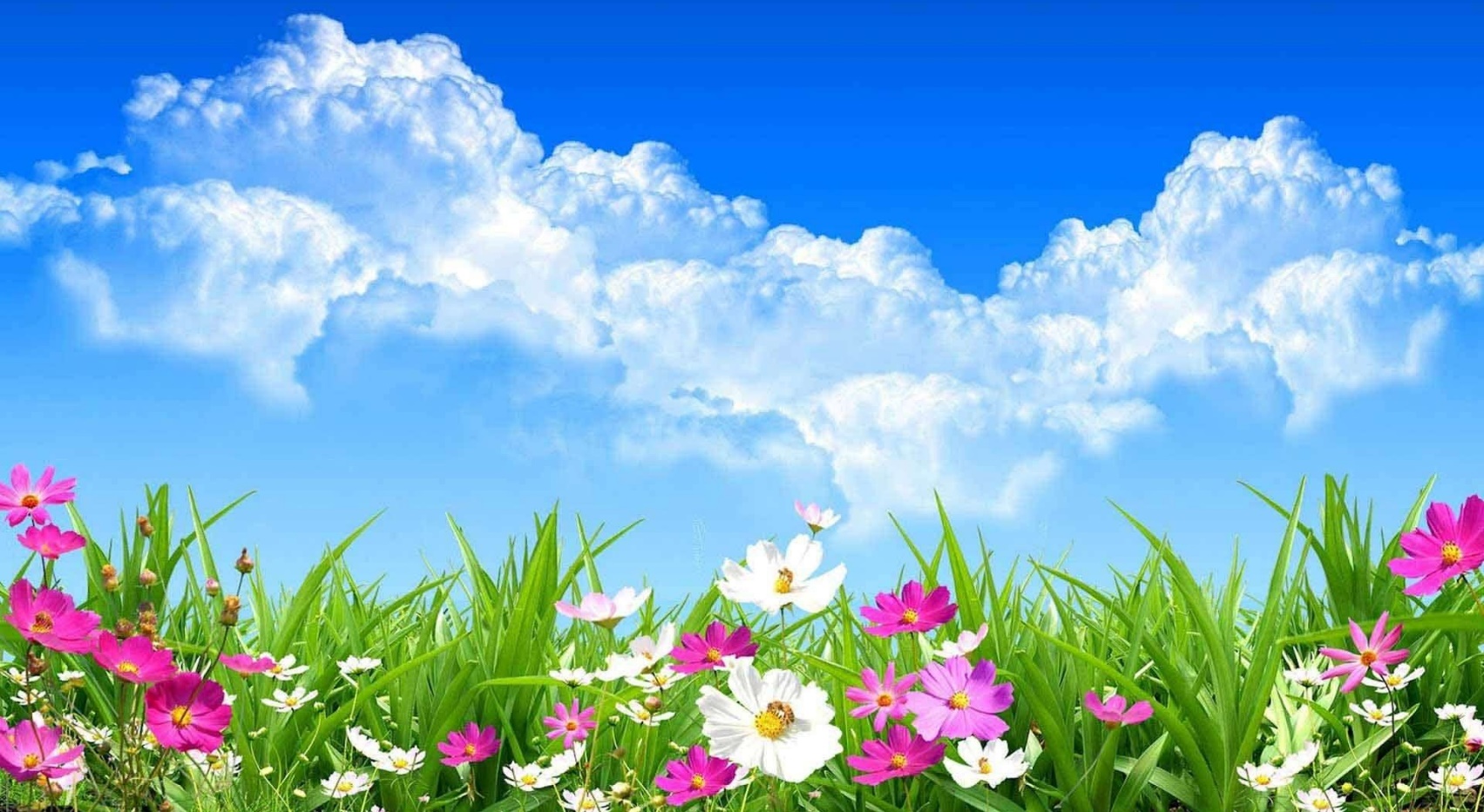 সবাইকে ধন্যবাদ